Selected Clinical Calculations
Chap 10
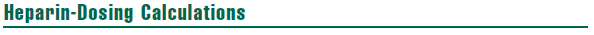 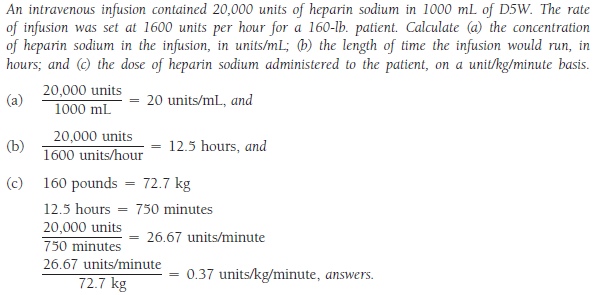 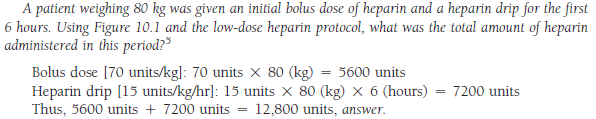 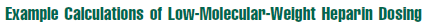 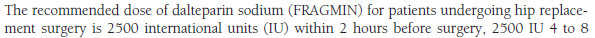 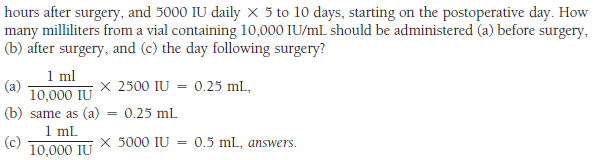 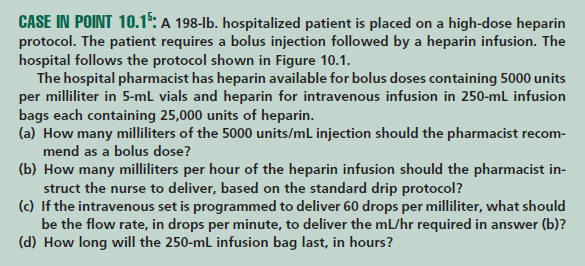 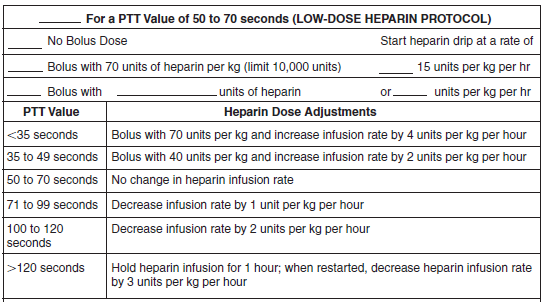 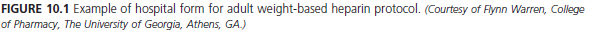 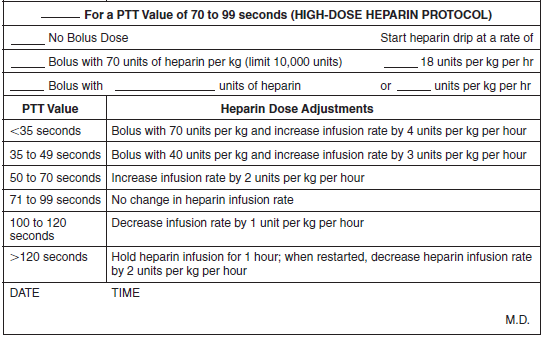 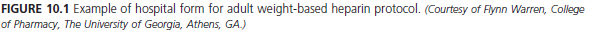 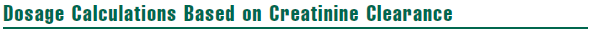 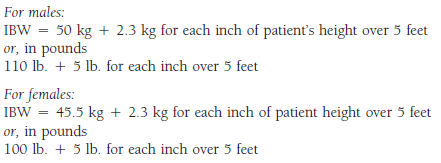 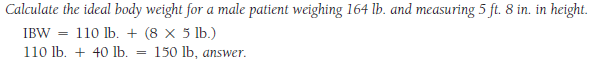 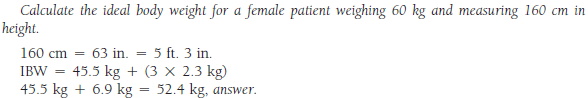 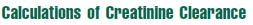 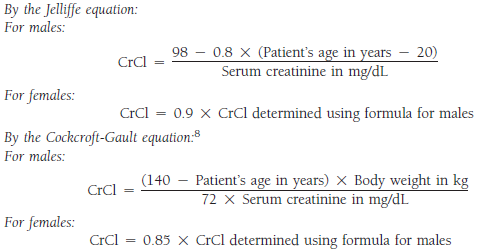 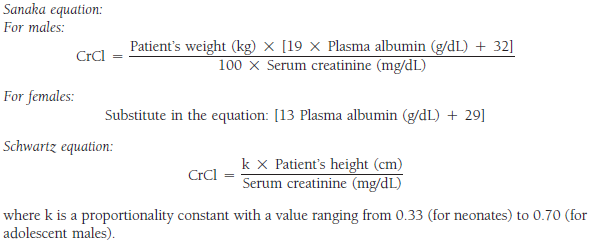 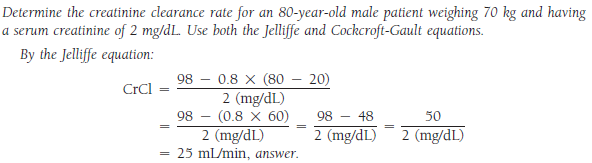 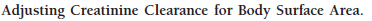 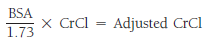 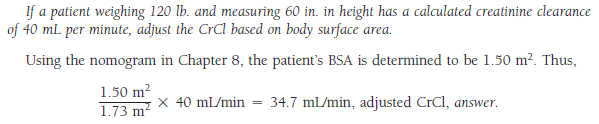 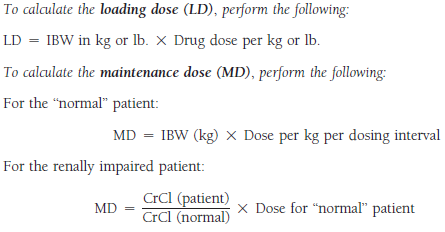 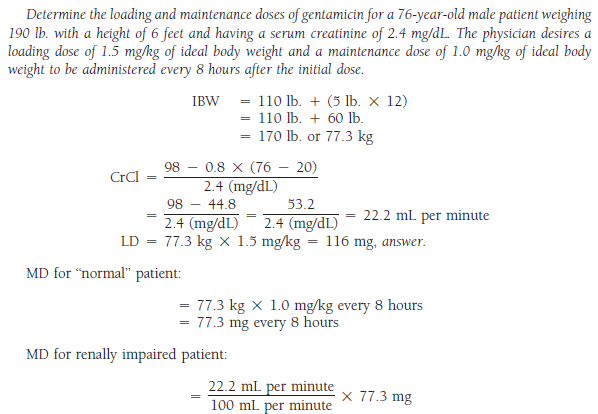 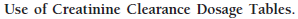 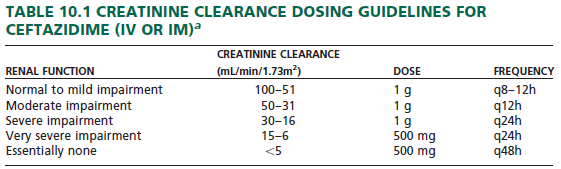 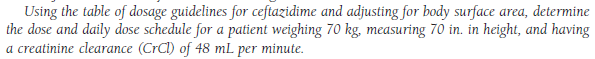 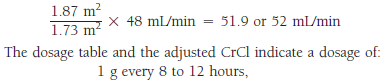 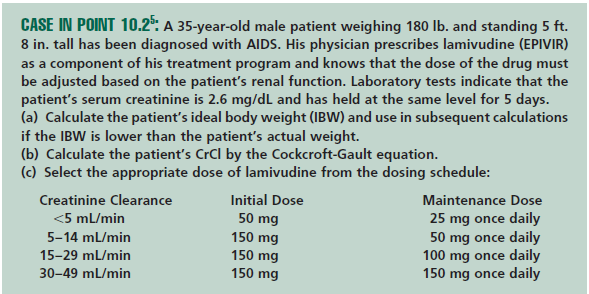 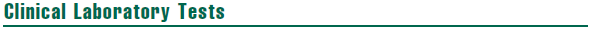 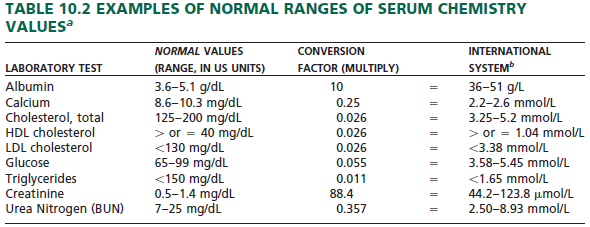 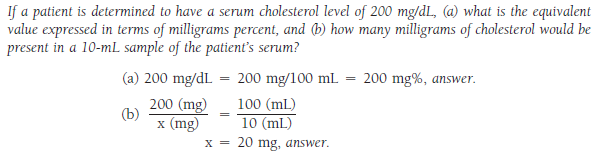 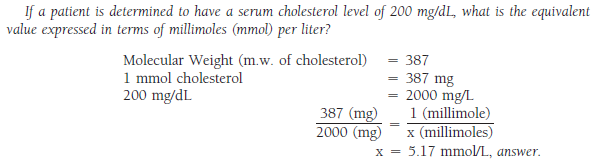 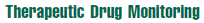 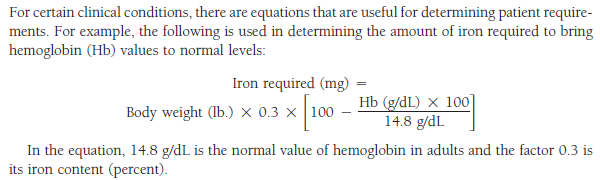 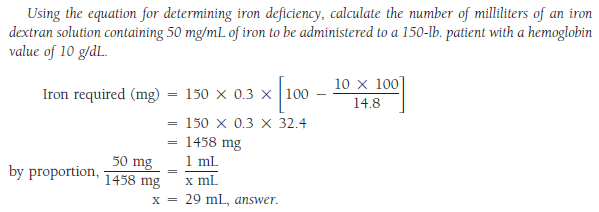